Муниципальное бюджетное дошкольное образовательное учреждение города Иркутска детский сад № 15
Лэпбук
«С ЧЕГО НАЧИНАЕТСЯ РОДИНА?»
Номинация: «Лучшая дидактическая игра нравственно-патриотической направленности»
Авторы: Бородина Ольга Михайловна, Жиронкина Светлана Анатольевна, Прихотько Ольга Евгеньевна
«С чего начинается Родина?» – это лэпбук с дидактическими играми по патриотическому воспитанию детей старшего дошкольного возраста.
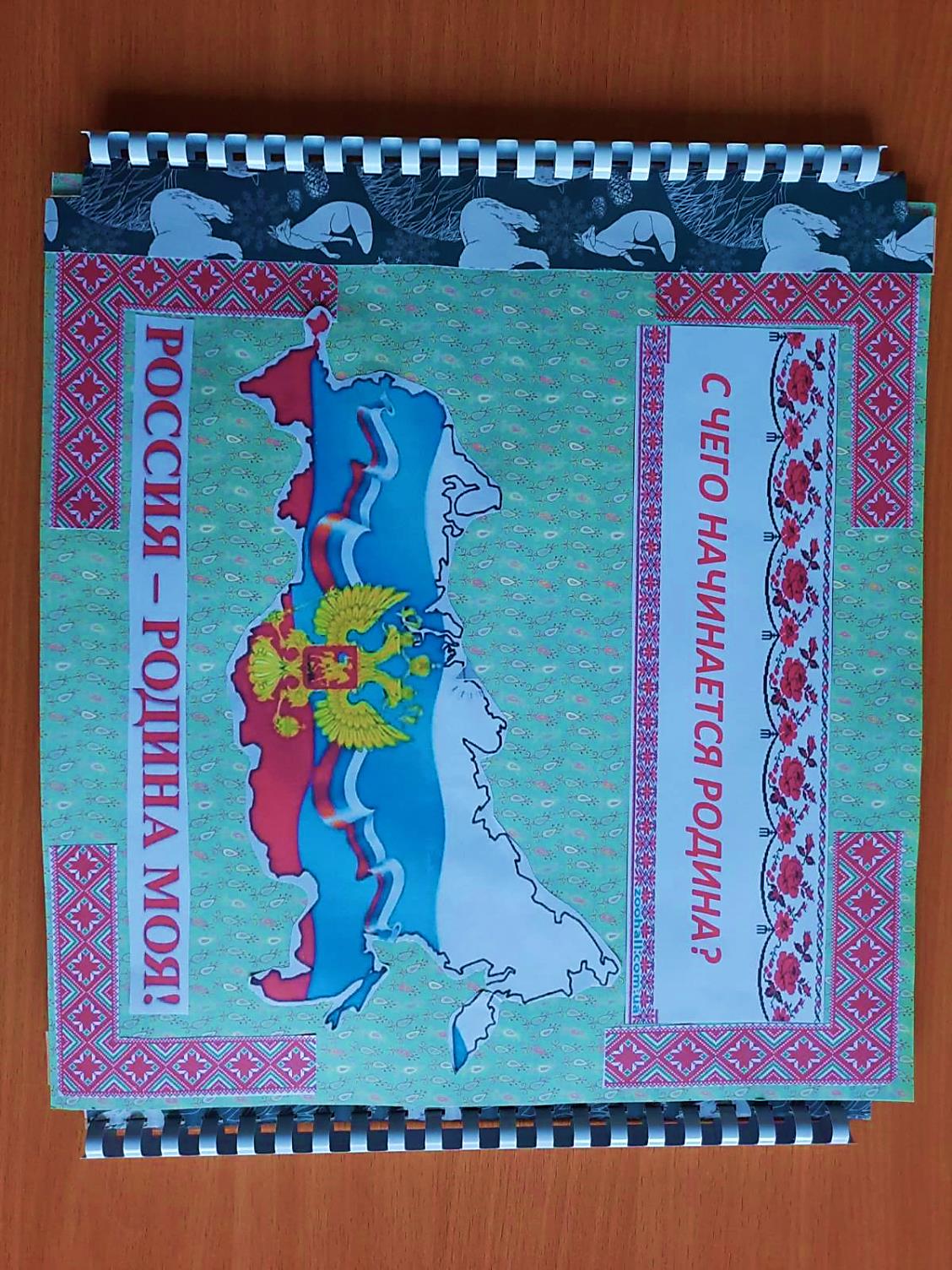 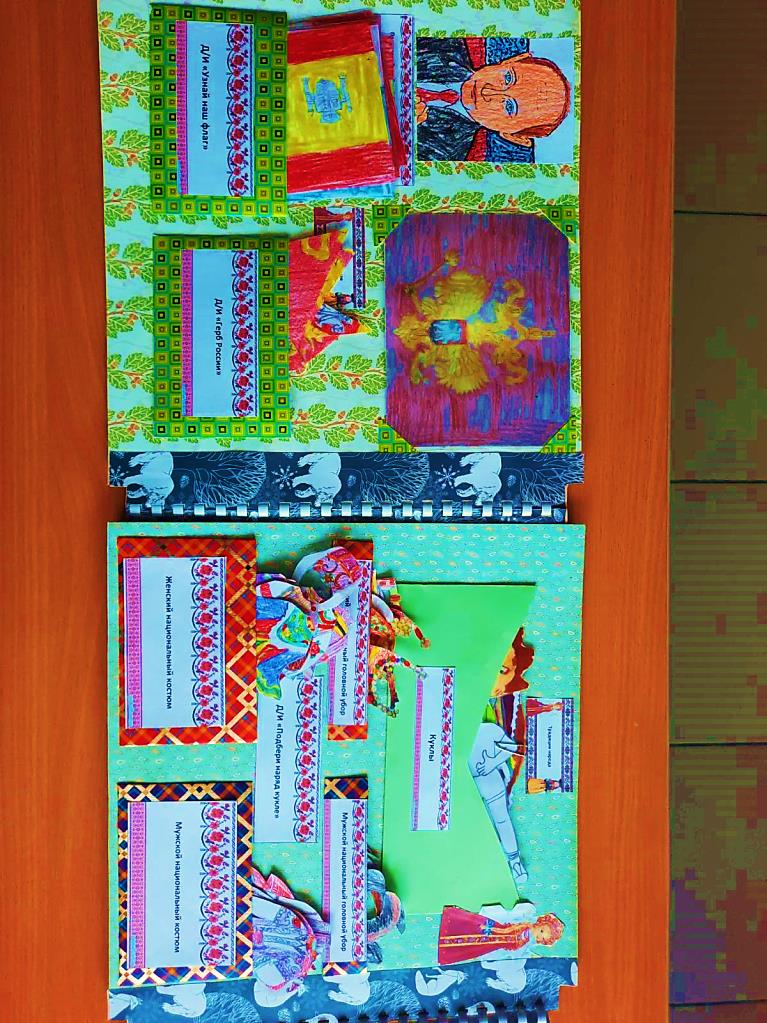 Идея и дизайн разрабатывались воспитателями совместно с детьми подготовительной группы. Дети принимали активное участие  в эстетическом оформлении лэпбука (подбирали фон, вырезали и наклеивали изображения  наружного и внутреннего оформления) и в изготовлении содержательной части и наполнения каждой из дидактических игр (карточки, рисунки, разрезные картинки, силуэты, листочки генеалогического древа  итд)
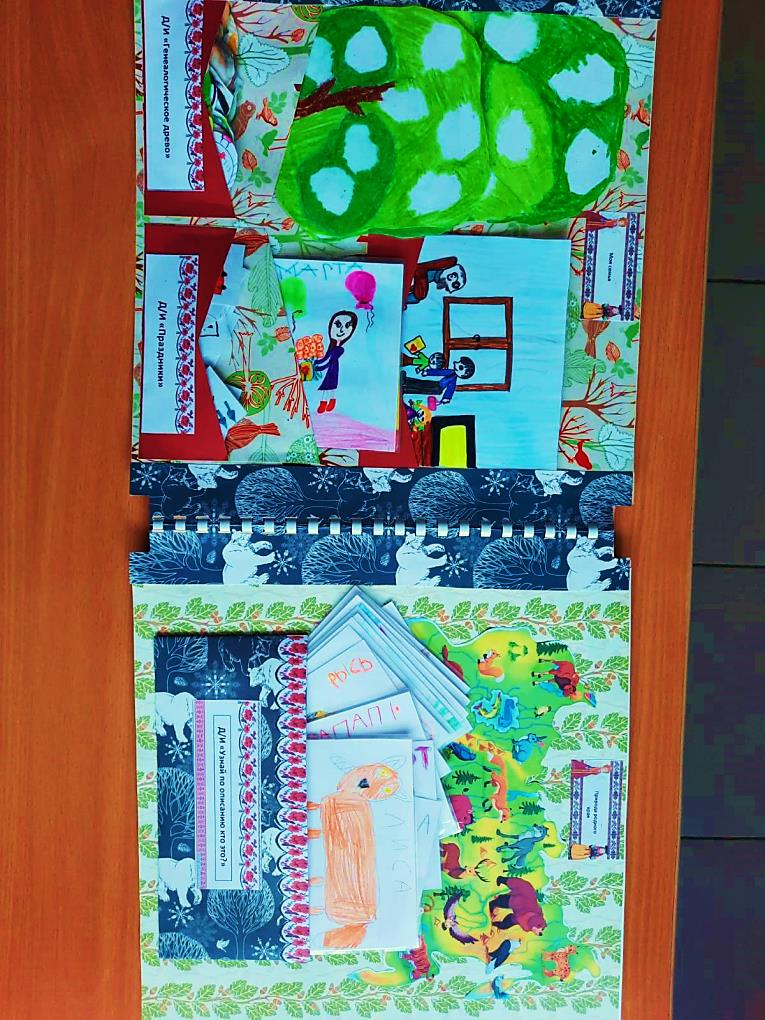 Лэпбук включает 4 раздела:
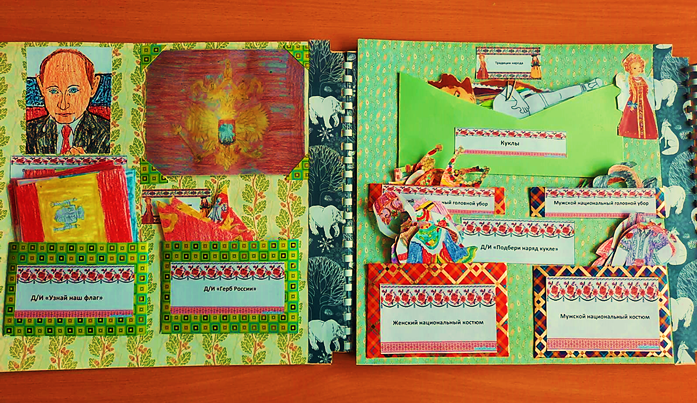 Раздел 1 «Россия – родная страна»
 Цель: Закрепление знаний детей о государственной символике России (флаге, гербе)
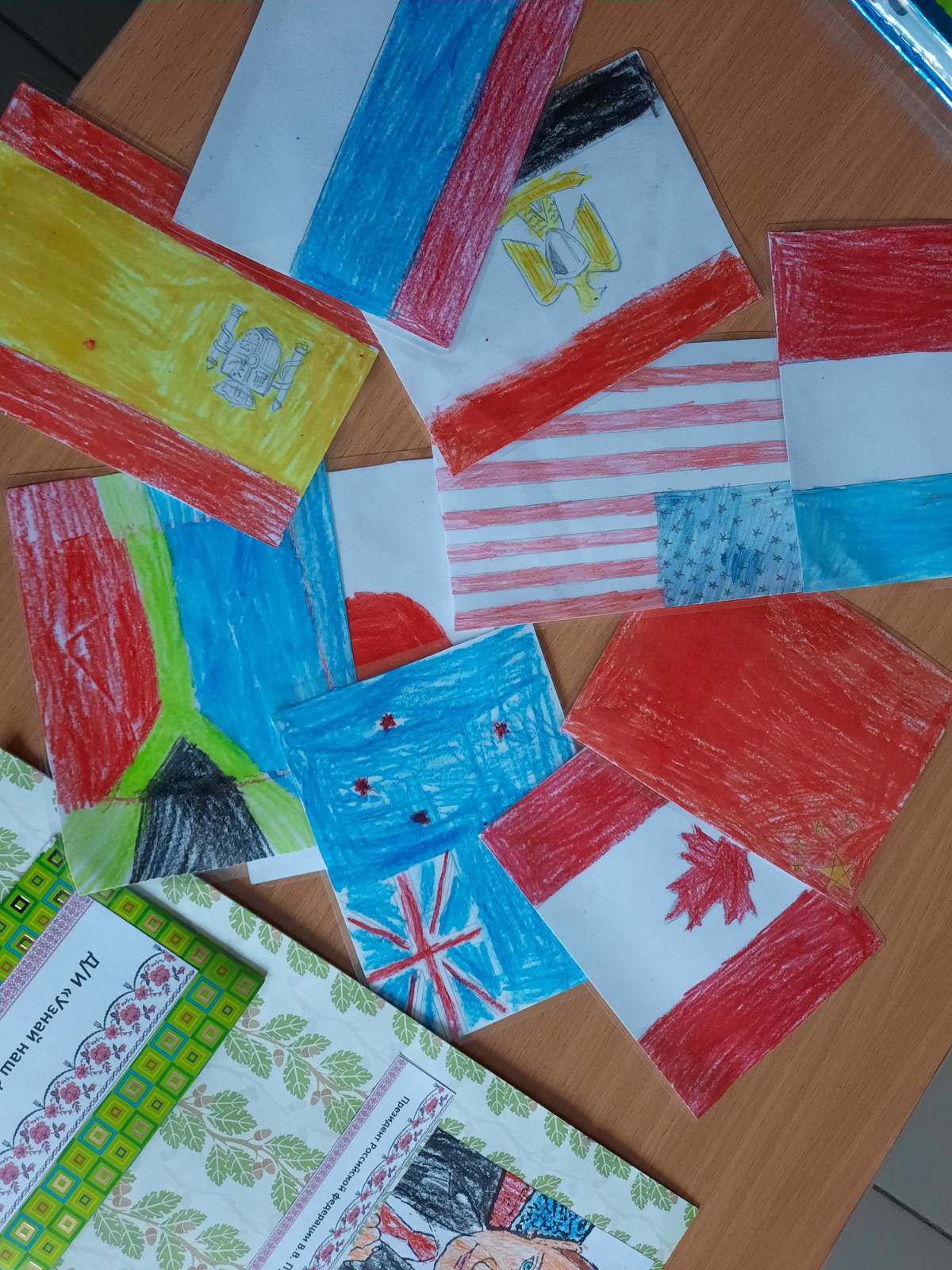 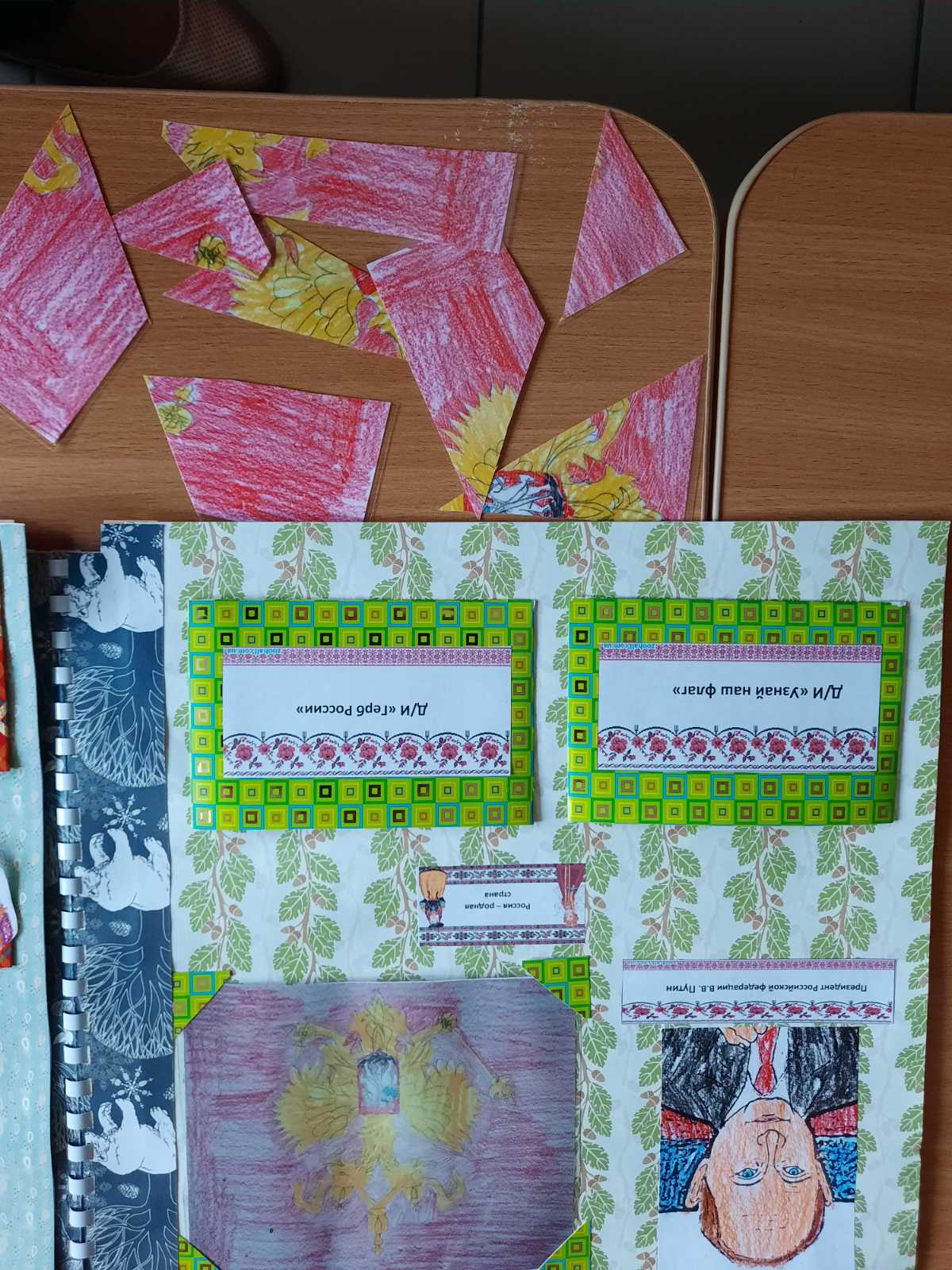 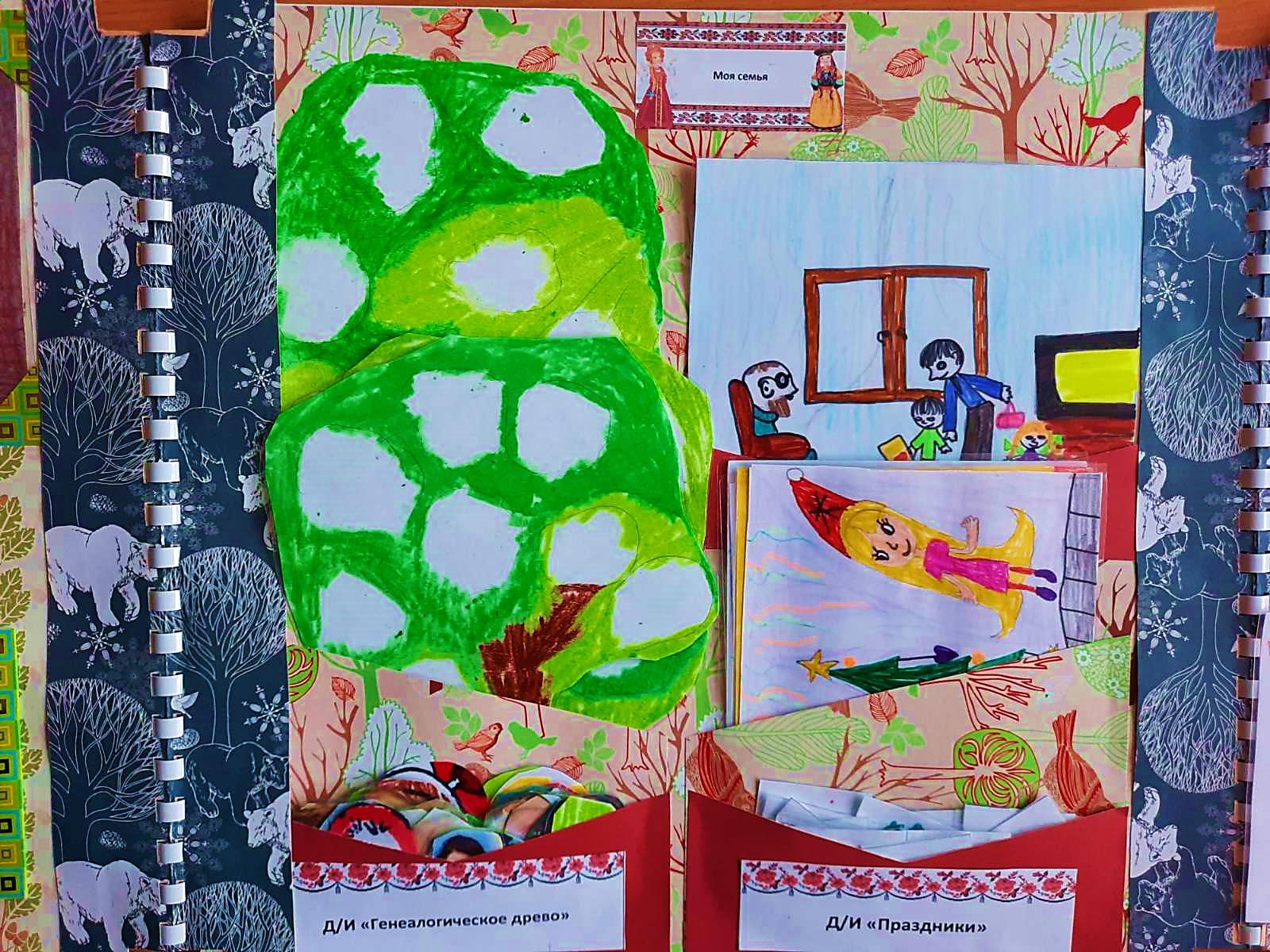 Раздел 2 «Моя семья»
 Цель: Сформировать представление о себе как о члене семьи.
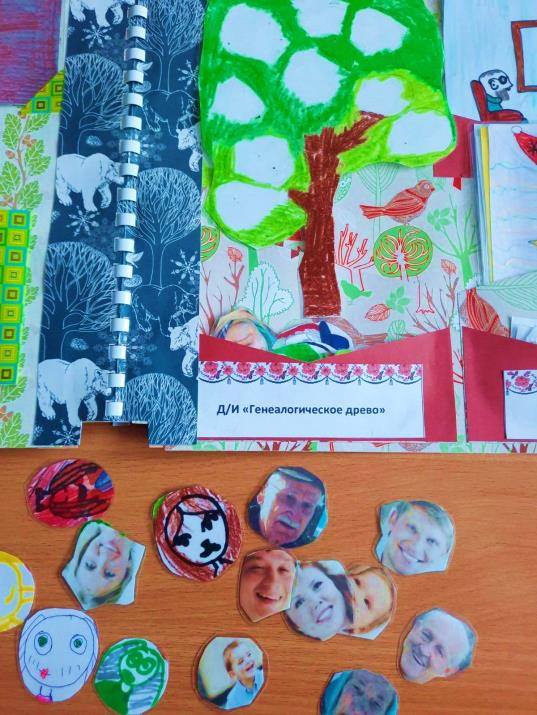 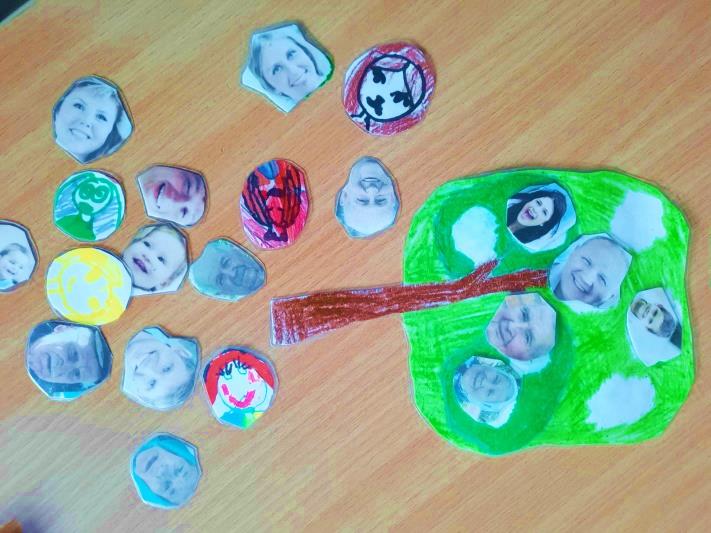 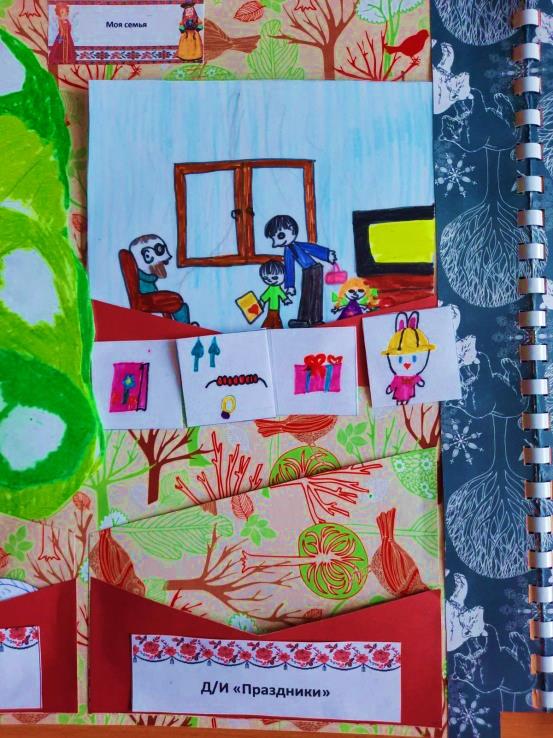 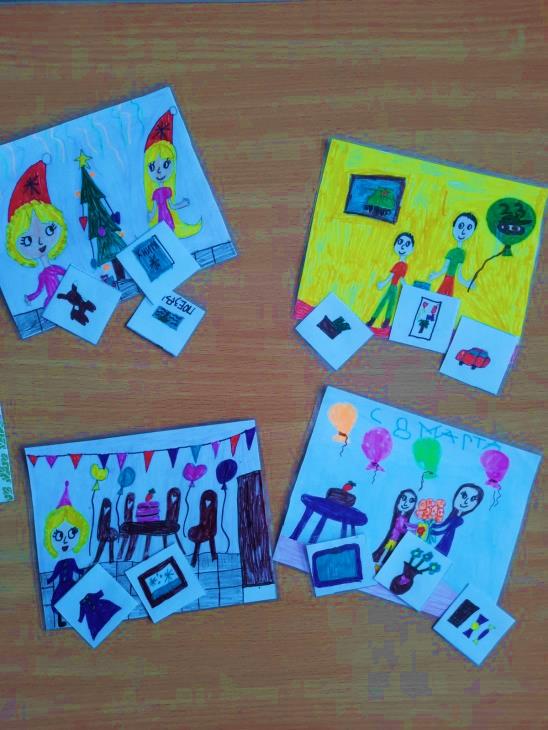 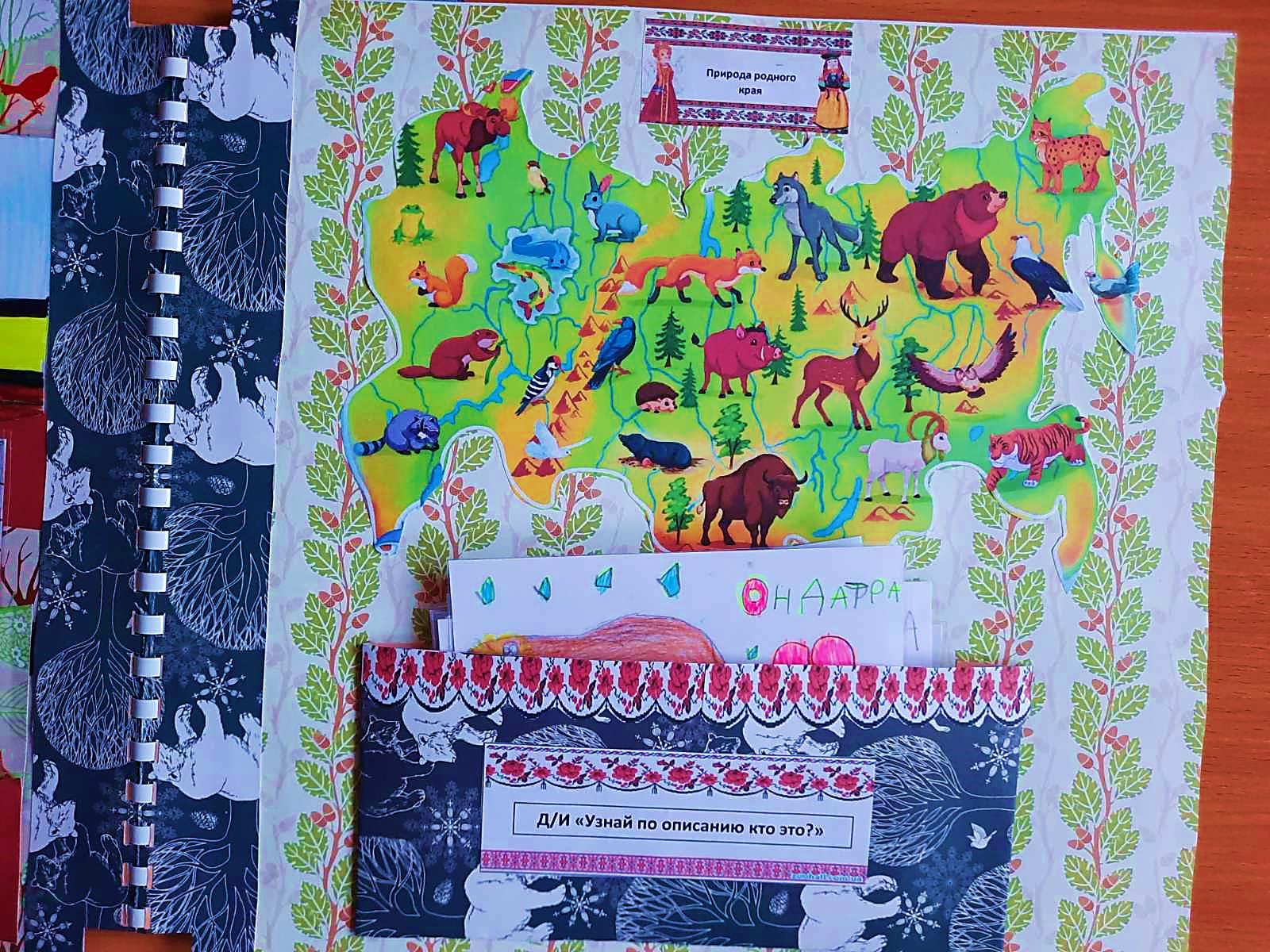 Раздел 3 «Природа родного края»
 Цель: Закреплять знания детей о животном мире родного края.
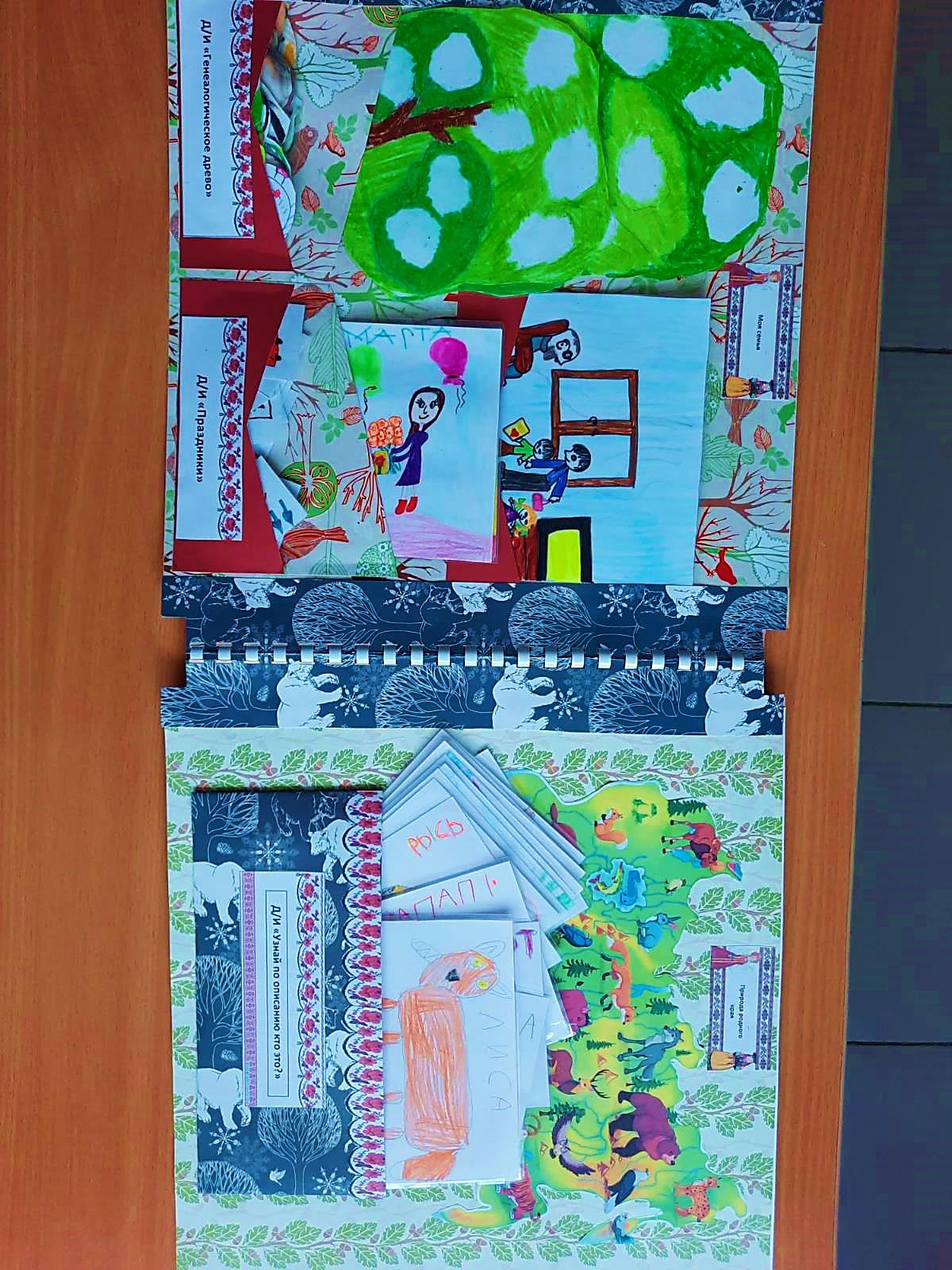 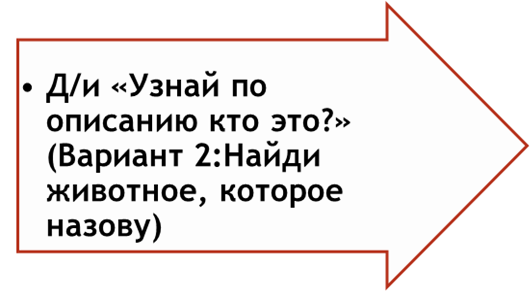 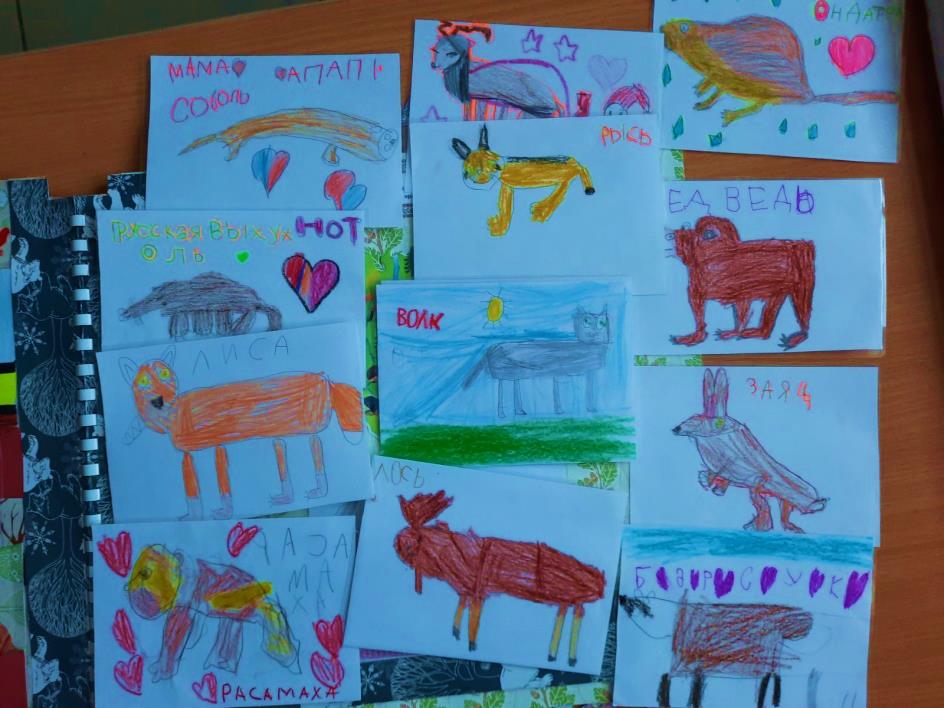 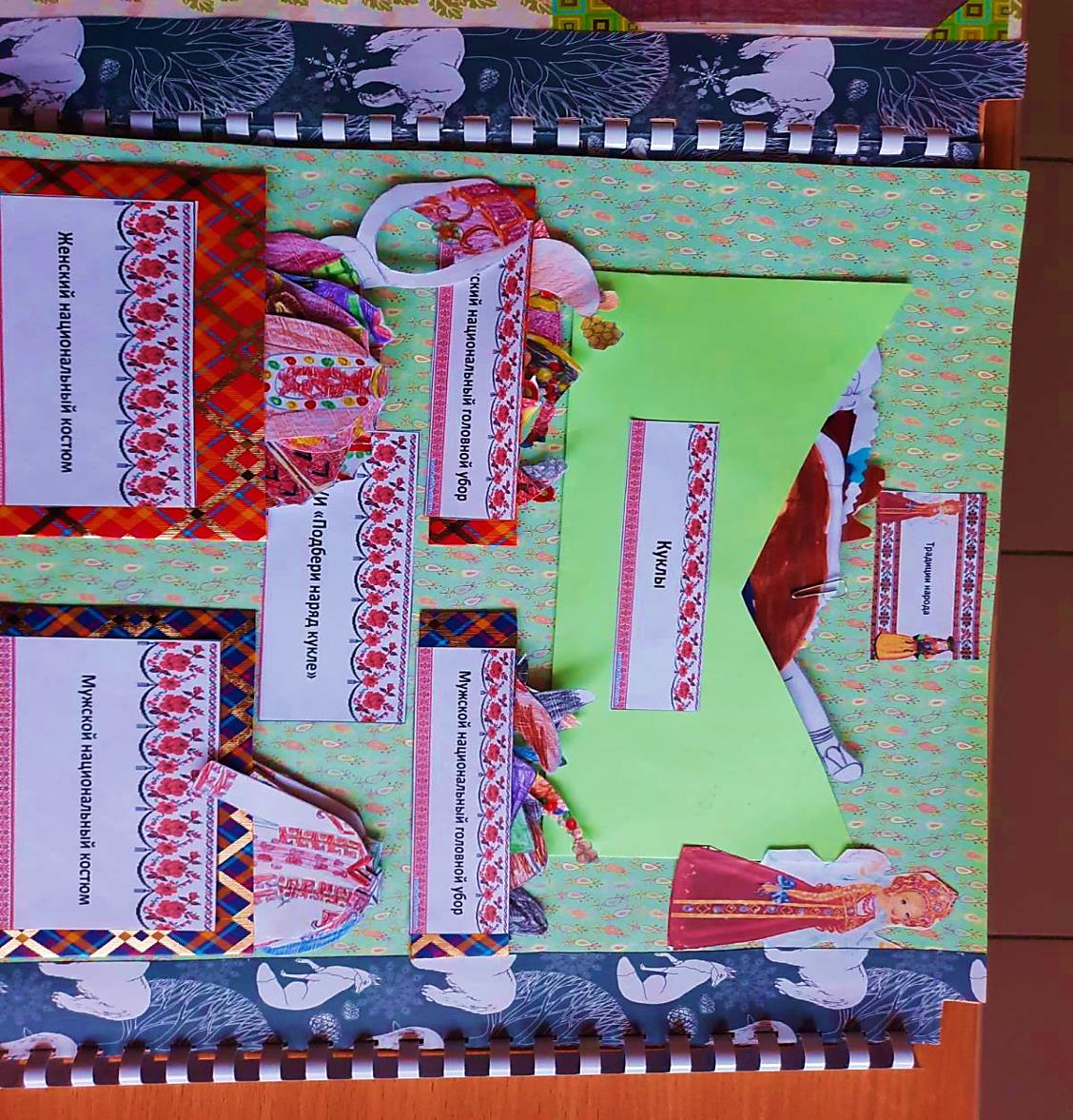 Раздел 4 «Традиции народа»
 Цель: Прививать интерес к национальной культуре.
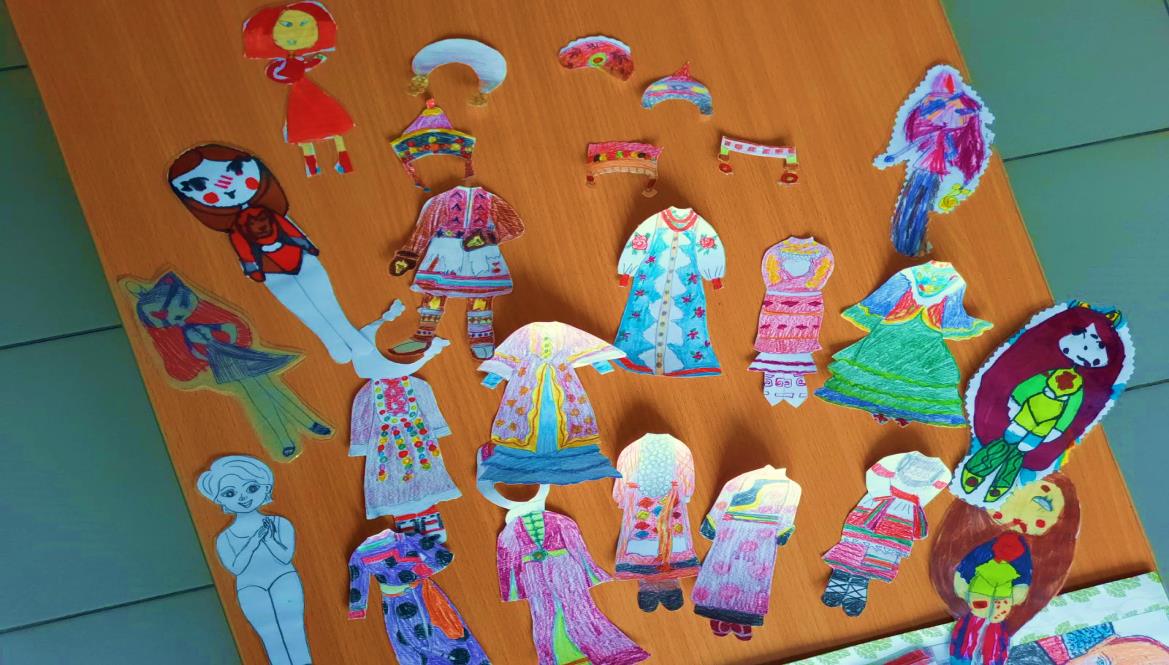 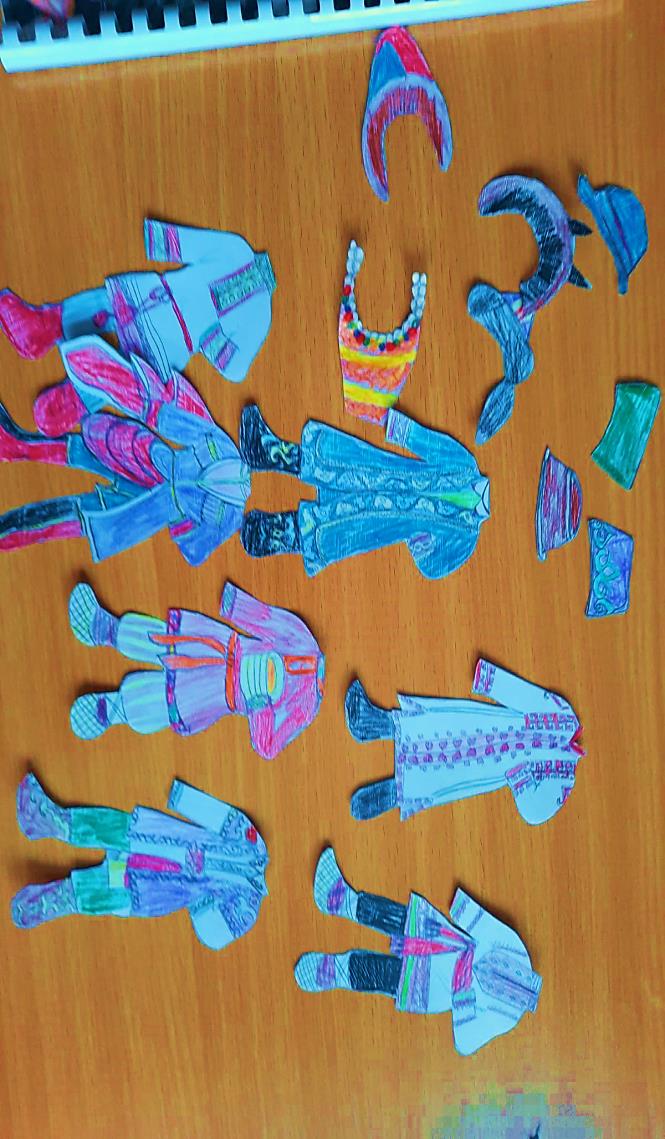 Д/И «Путешествие по России» (Найди на карте страны всё, что указывает на принадлежность к России: флаг, герб, животных, предметы русского колорита)
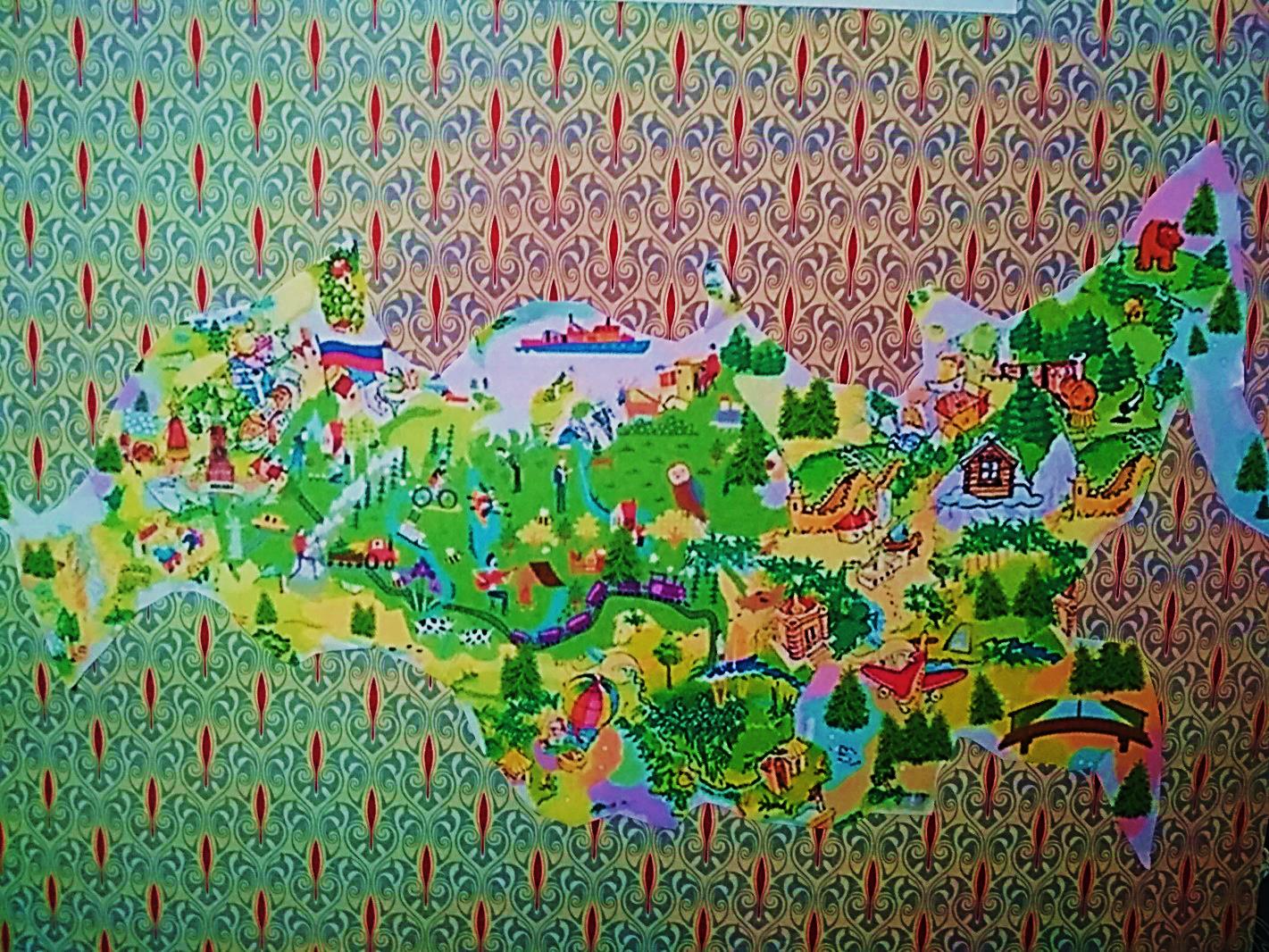